Donna North TSTEM Academy
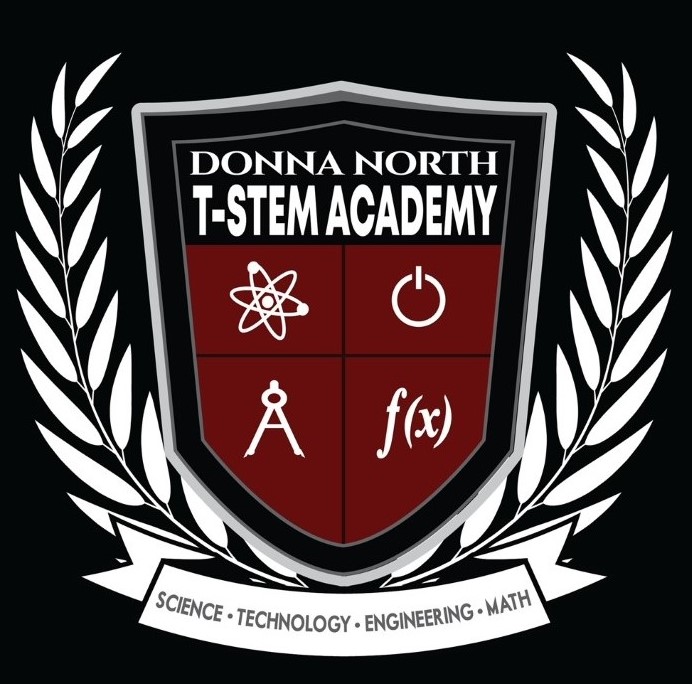 Student Artifacts
2022-2023
NIMS Certifications
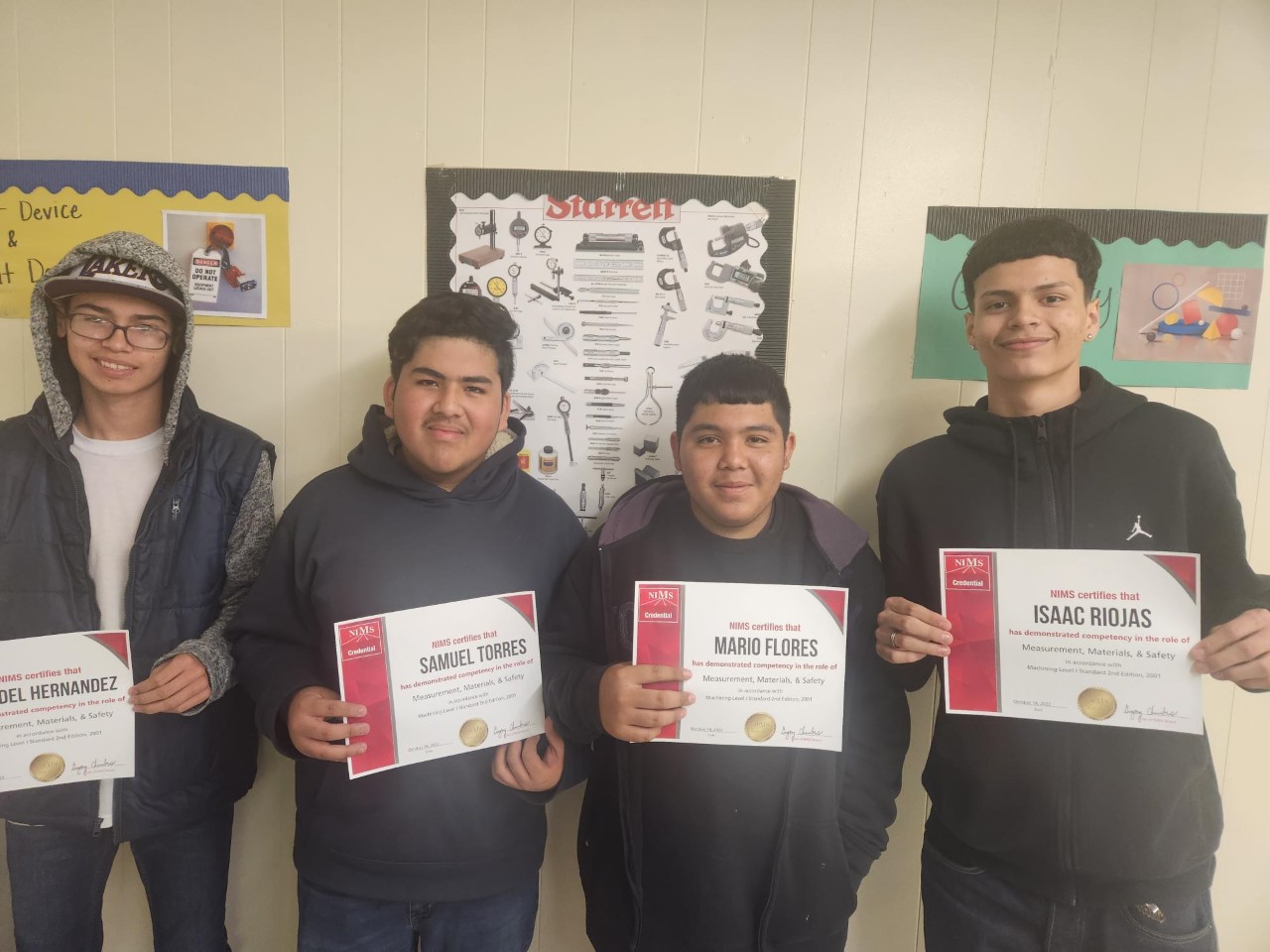 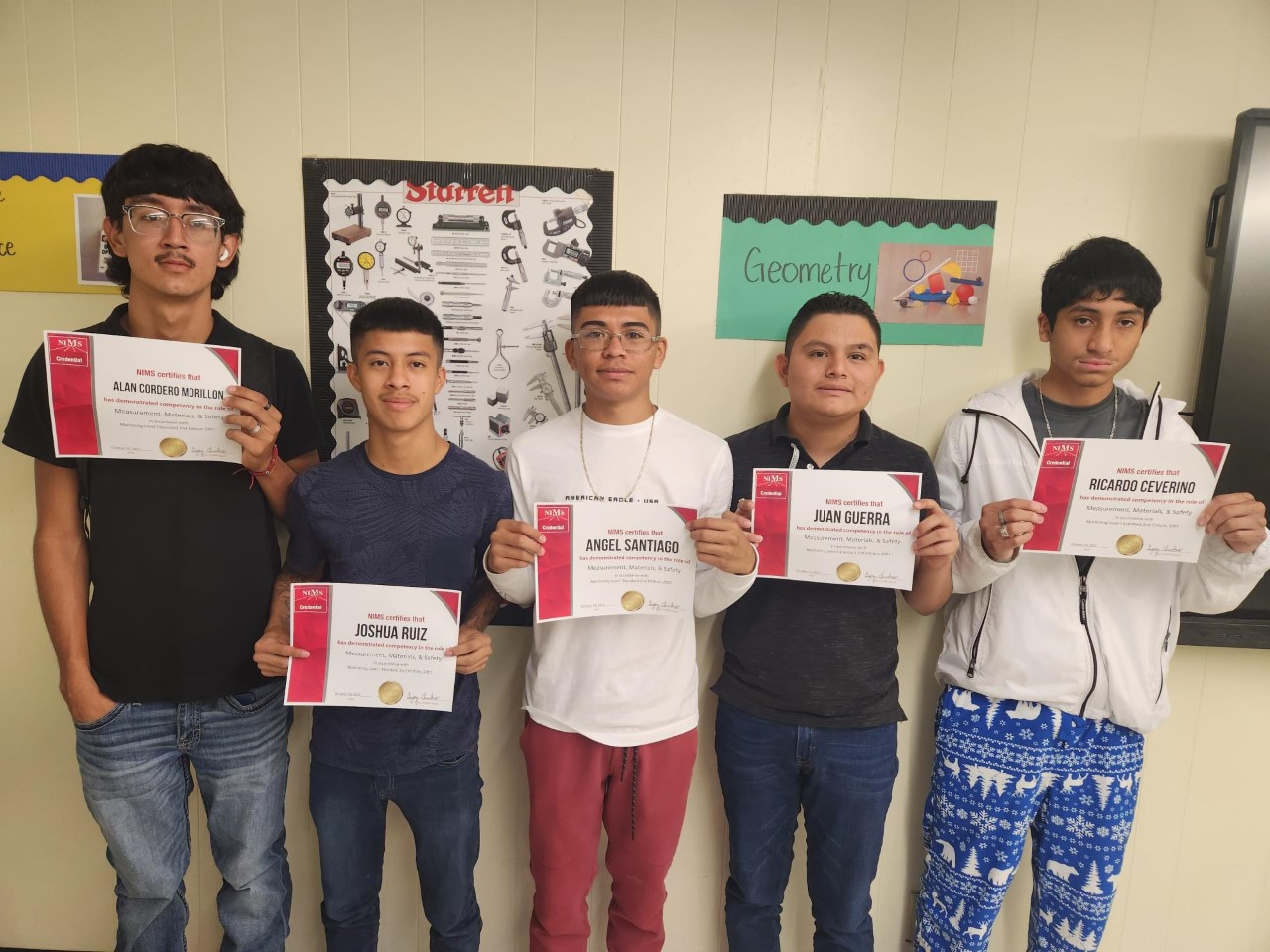 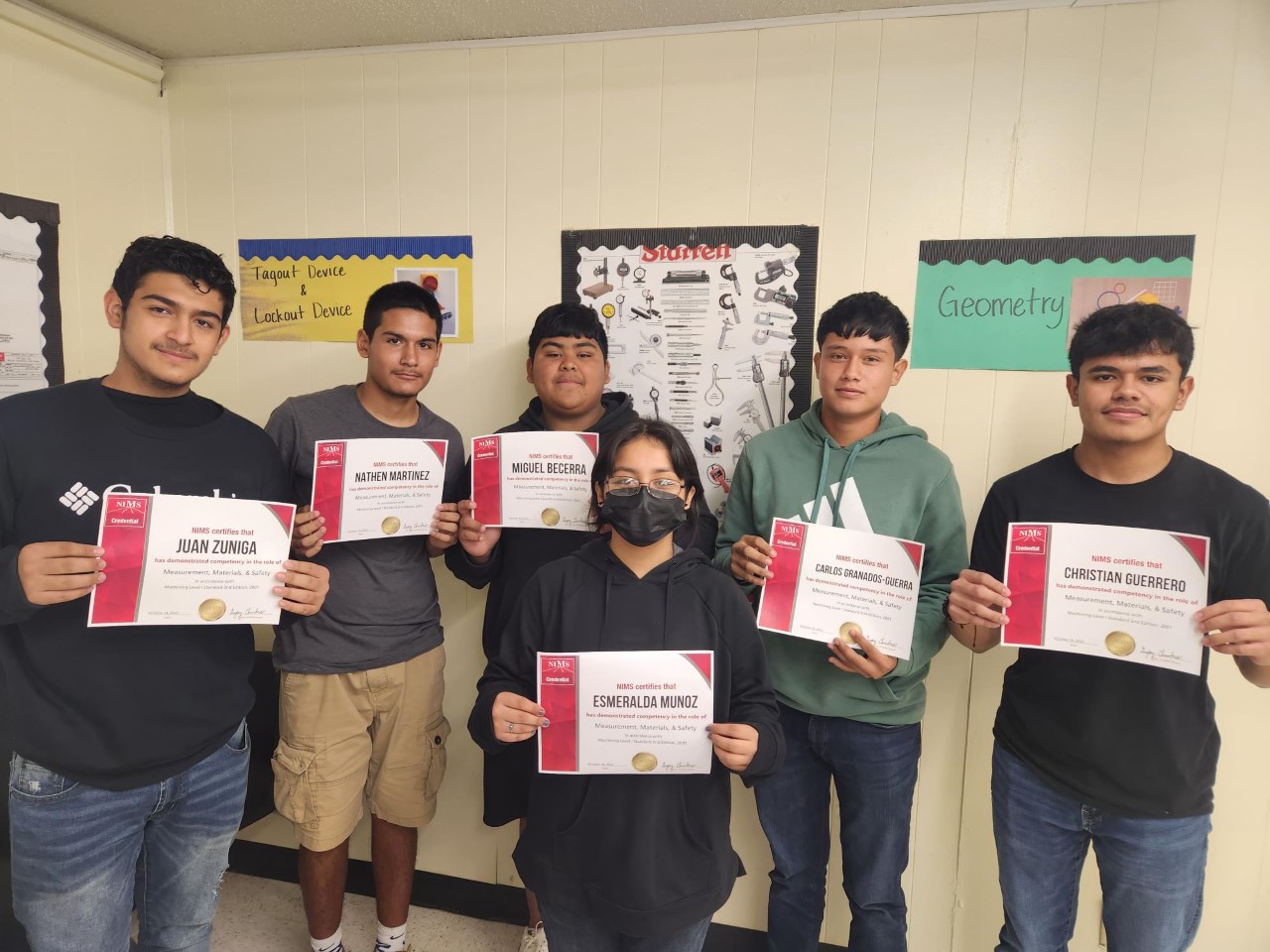 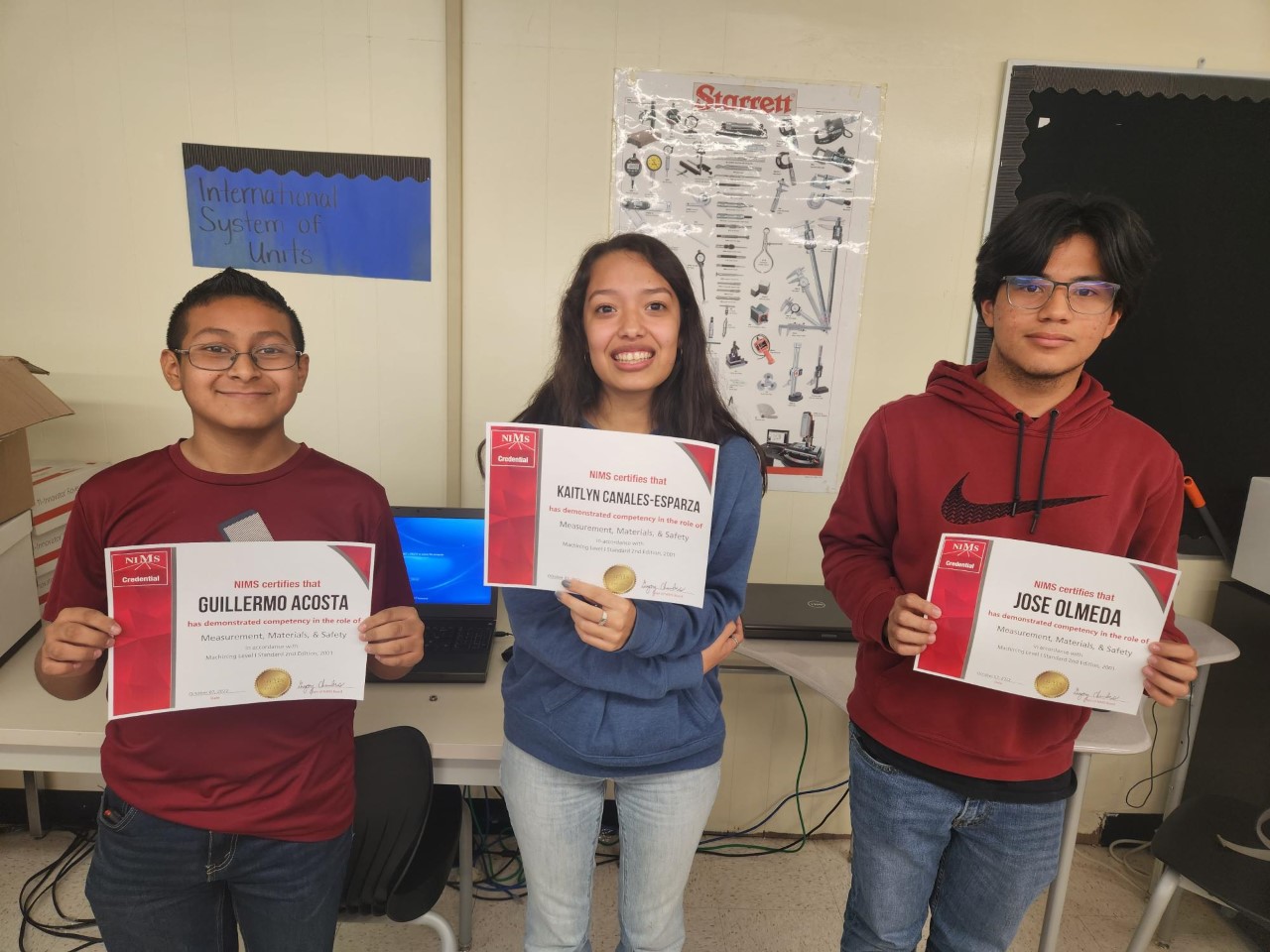 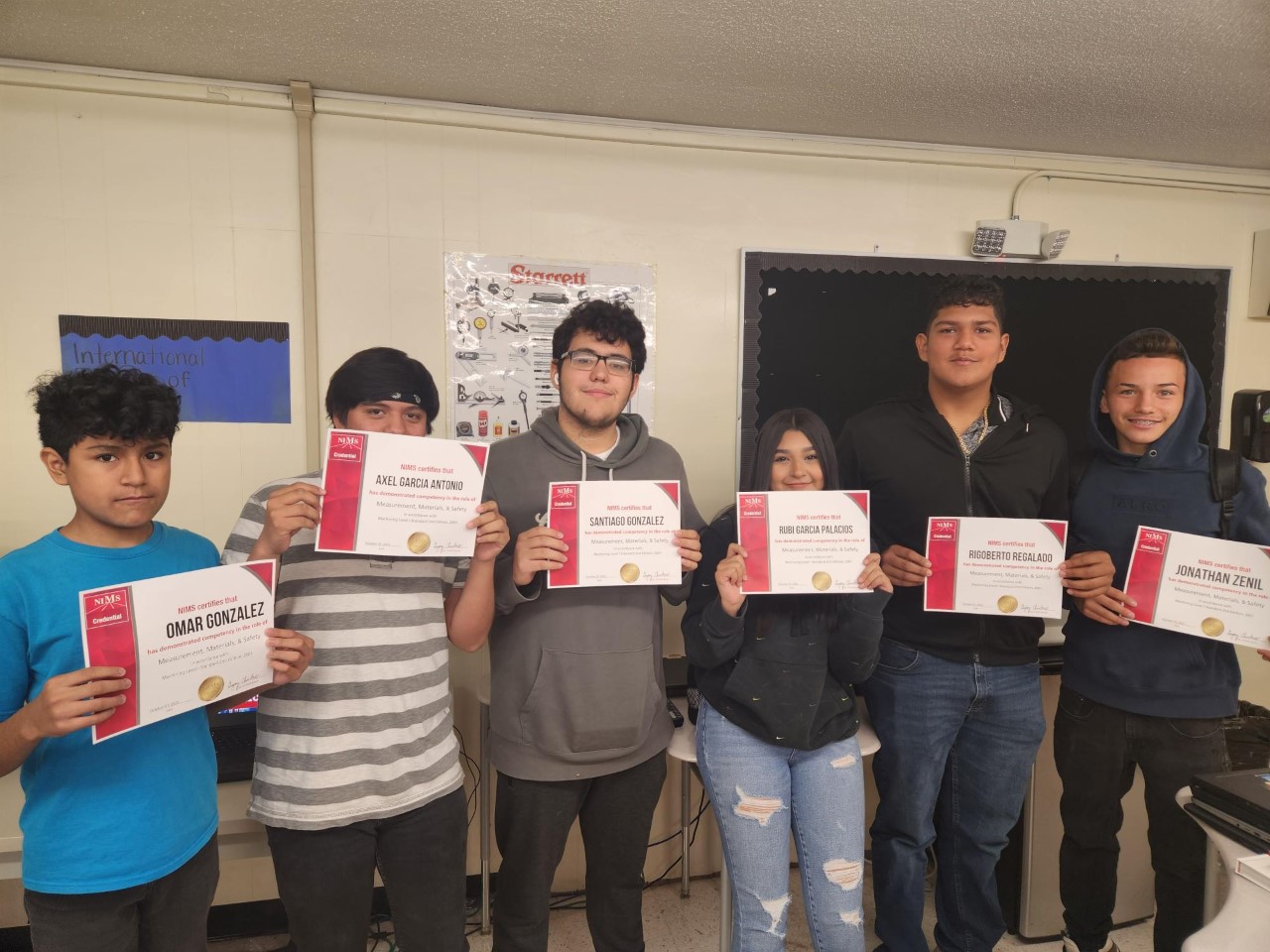 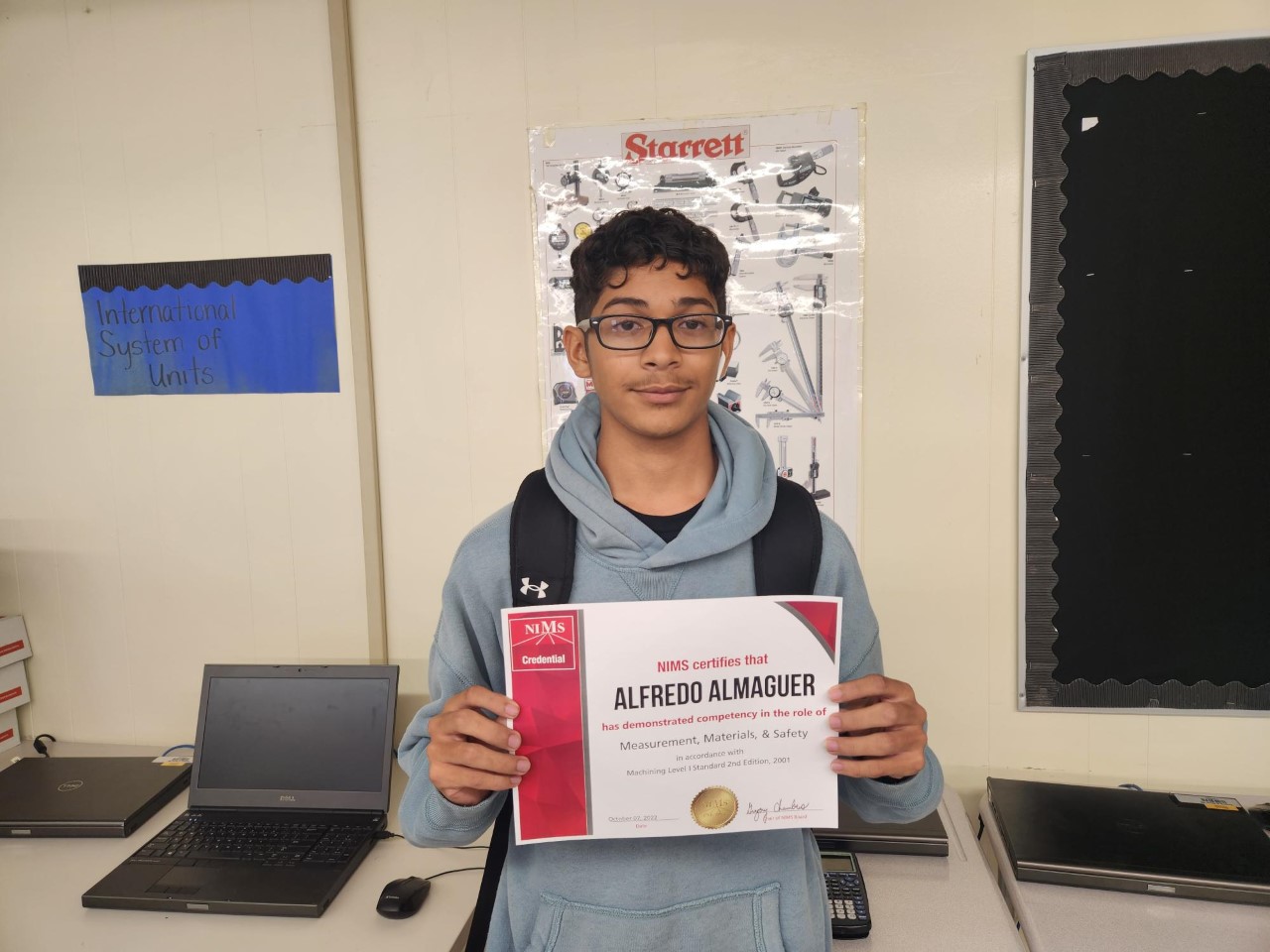 PowerPoint Certifications
Microsoft Office Specialist Word Certification
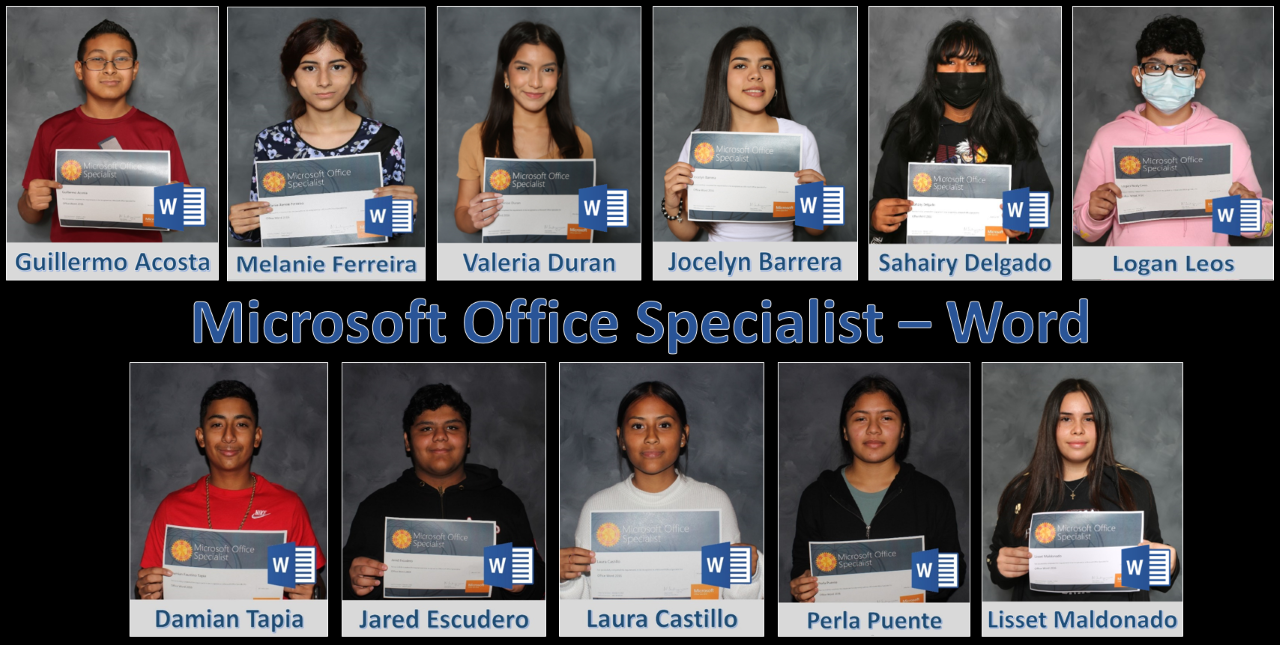